MÉTODOS DE INVESTIGACIÓN Y TÉCNICAS DE ESTUDIOSemana 13 – 23-27 DE JUNIO  2025TÉCNICAS PARA EL TRATAMIENTO DE LA INFORMACIÓN- repaso unidad 1
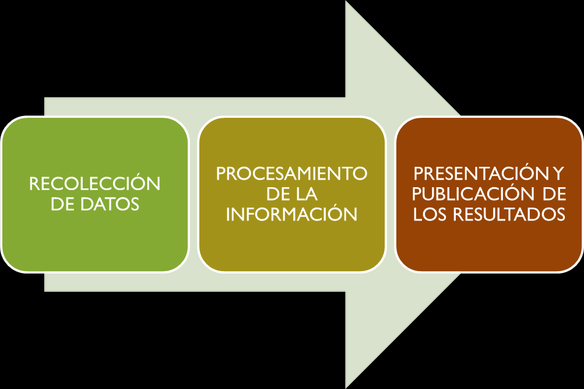 MÉTODOS DE INVESTIGACIÓN Y TÉCNICAS DE ESTUDIO
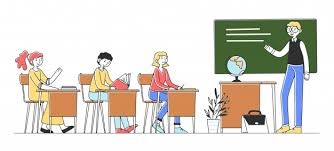 AGENDA


Saludo y motivación
Registro de asistencia (noticia del día) y cuaderno digital adelantar 12
Técnicas para la recolección de información
TÉCNICAS PARA EL TRATAMIENTO DE LA INFORMACIÓN:
Estadísticas o Lógicas
Informáticas
Repaso de la Unidad 1 
Unidad 2 : TÉCNICAS DE ESTUDIO: Ambientación para un mejor proceso de estudio
Asignación de tareas
MÉTODOS DE INVESTIGACIÓN Y TÉCNICAS DE ESTUDIO
Motivación. Trabalenguas 






Registro de asistencia
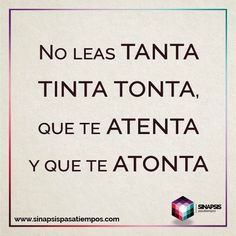 Dra. Myriam Murillo Naranjo
MÉTODOS DE INVESTIGACIÓN Y TÉCNICAS DE ESTUDIO Tema semana 12
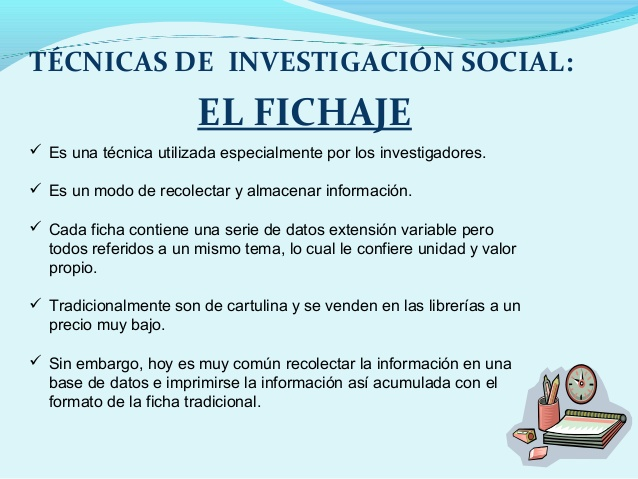 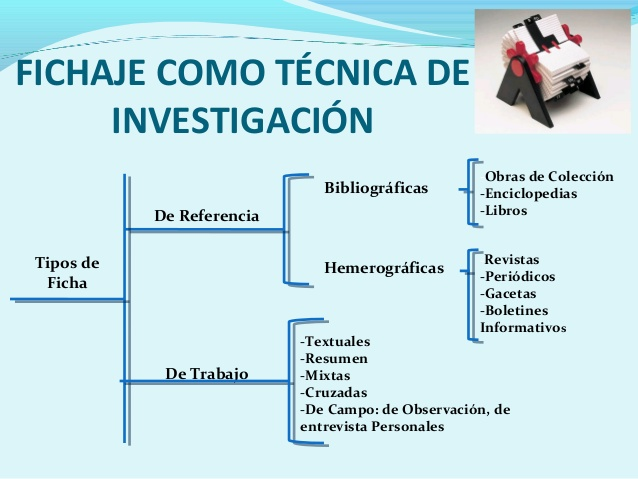 Dra. Myriam Murillo Naranjo
MÉTODOS DE INVESTIGACIÓN Y TÉCNICAS DE ESTUDIOSemana  13
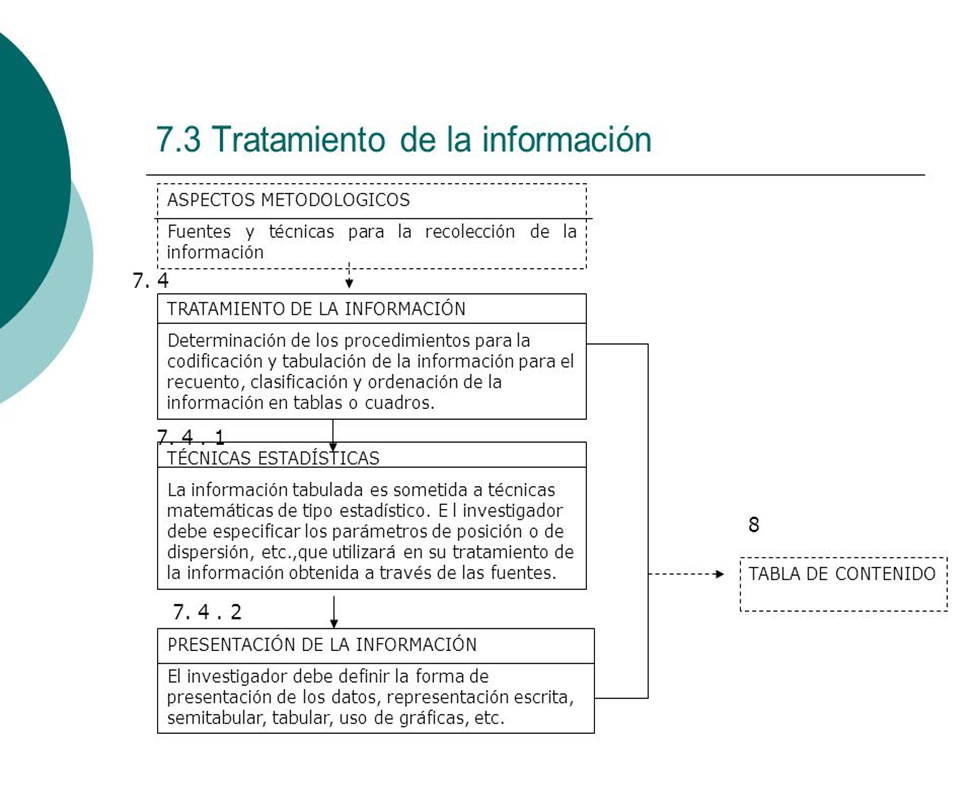 -
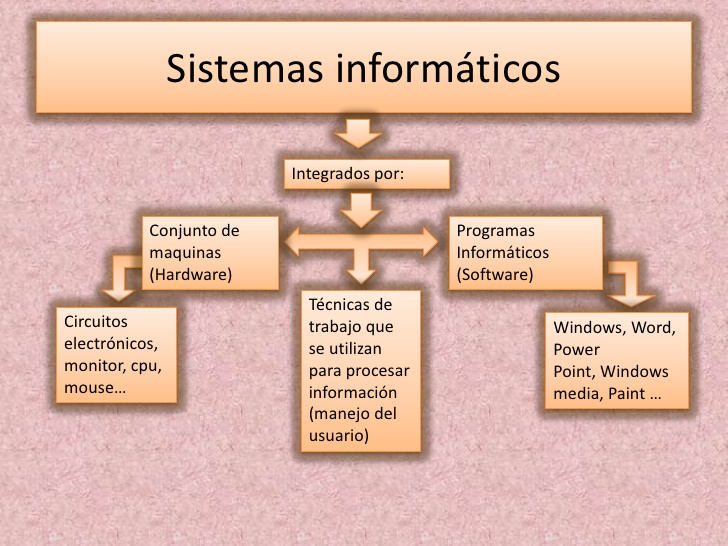 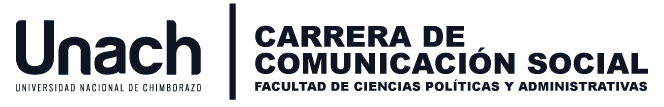 MÉTODOS DE INVESTIGACIÓN Y TÉCNICAS DE ESTUDIOTÉCNICAS PARA LA RECOLECCIÓN DE INFORMACIÓN: PRÁCTICARepaso Unidad 1
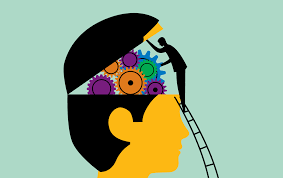 EL CONOCIMIENTO EN EL SIGLO XXI
1.2.1. Definición

El conocimiento es el acto o efecto de conocer. Es la capacidad del hombre para comprender por medio de la razón la naturaleza, cualidades y relaciones de las cosas.

El conocimiento se origina a través de la percepción sensorial, luego al entendimiento y finaliza en la razón. La metodología de generar conocimiento tiene dos etapas: la investigación básica, etapa donde se observa la teoría y, la investigación aplicada, etapa donde se aplica la información.
MÉTODOS DE INVESTIGACIÓN Y TÉCNICAS DE ESTUDIOElementos de la investigación  Repaso
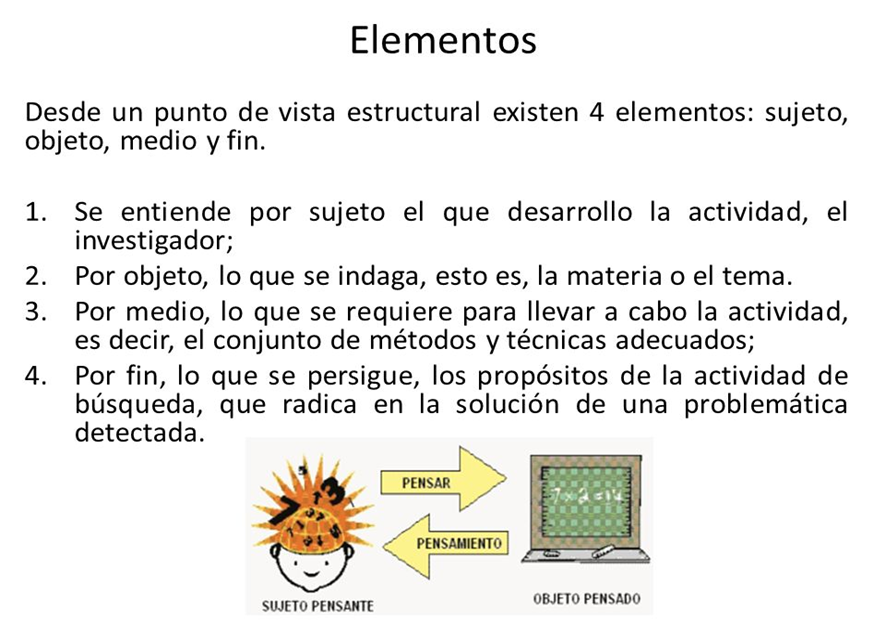 -
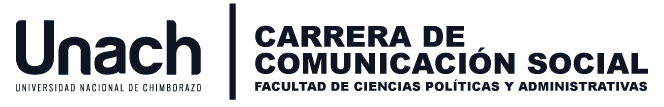 MÉTODOS DE INVESTIGACIÓN Y TÉCNICAS DE ESTUDIO-Métodos de investigación Repaso
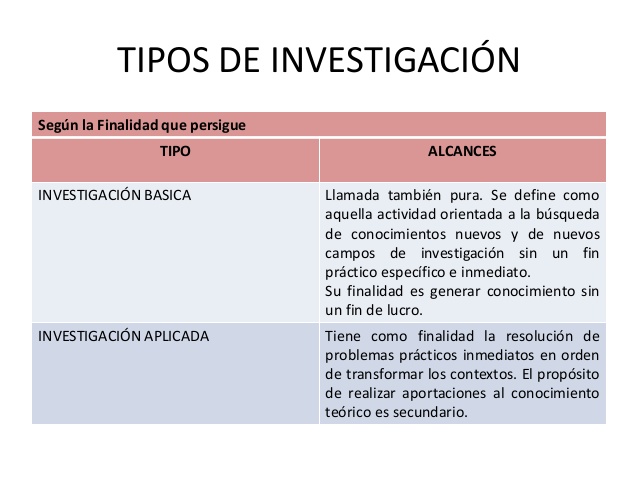 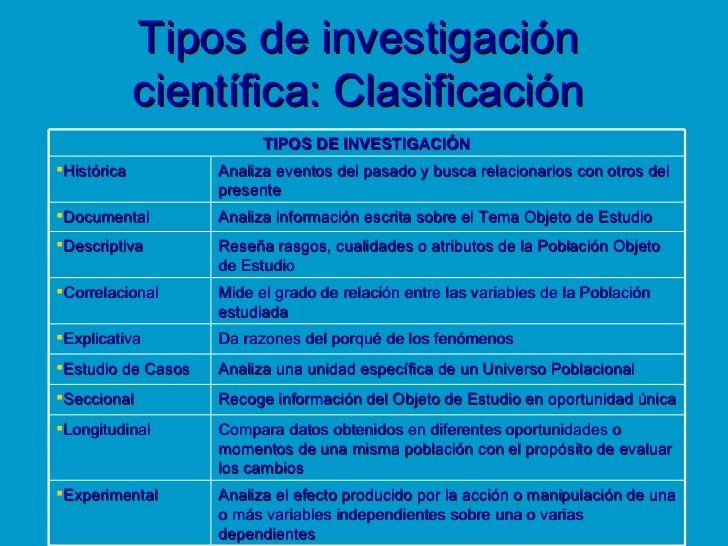 -
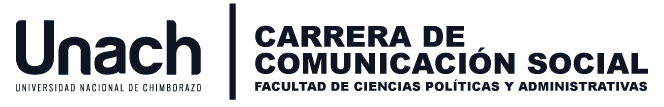 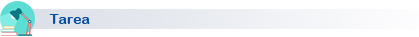 ETIQUETA: TAREAS
Investigación formativa  - presentación SEMANA 15
Evaluación unidad 1  MIÉRCOLES -2-07 -2025
Resumen de 4 notas 
Cuaderno digital semana 13 
Investigación Formativa 
Control de lectura
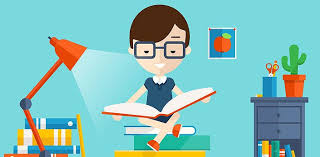